International Workshop on Hysteresis and Slow-Fast Systems, December 12-14, 2011, Lutherstadt Wittenberg, Germany
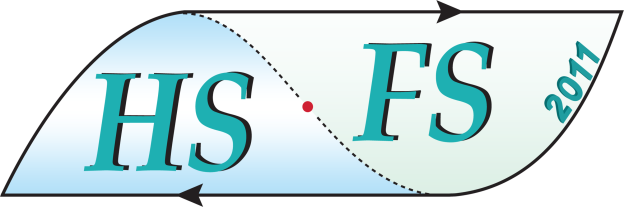 Sonderforschungsbereich / Collaborative Research Center 910: Control of self-organizing nonlinear systems: Theoretical methods and concepts of application
Institutions:
 Fritz-Haber-Institut der Max-Planck-Gesellschaft
 Freie Universität Berlin
 Humboldt Universität zu Berlin
 Physikalisch-Technische Bundesanstalt
 Technische Universität Berlin
 Weierstraß-Institut für Angewandte Analysis und Stochastik
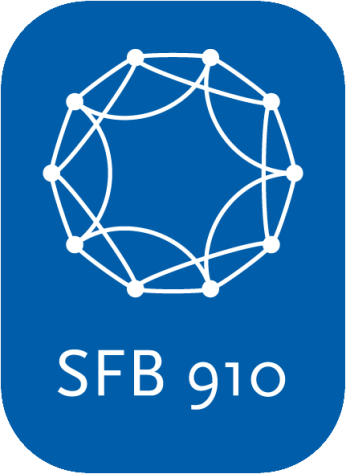 International Workshop on Hysteresis and Slow-Fast Systems, December 12-14, 2011, Lutherstadt Wittenberg, Germany
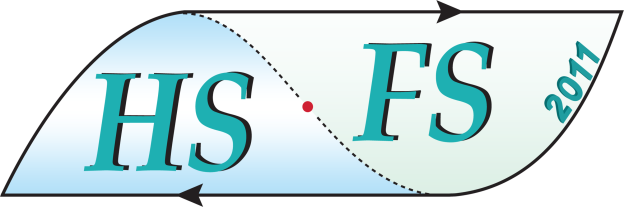 Sonderforschungsbereich / Collaborative Research Center 910: Control of self-organizing nonlinear systems: Theoretical methods and concepts of application
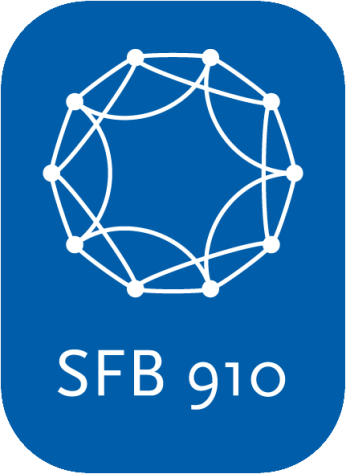 Self-organization: 
 spontaneous emergence    of temporal, spatial, or spatio-temporal structures
 Control and design: 
 nonlinear dynamics control community (chaos control)
 classical mathematical control and optimization community
 quantum control community
International Workshop on Hysteresis and Slow-Fast Systems, December 12-14, 2011, Lutherstadt Wittenberg, Germany
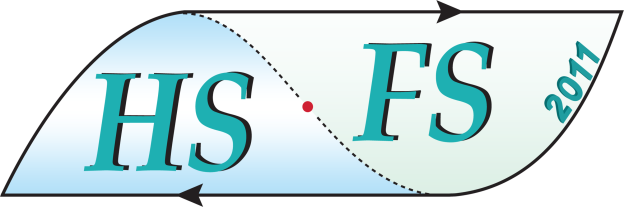 Topics of the workshop

 ODEs and reaction-diffusion equations with hysteresis
 Systems with different temporal and spatial scales
 Applications to systems with self-organization:    in physics, biology, biophysics, and neurophysiology
International Workshop on Hysteresis and Slow-Fast Systems, December 12-14, 2011, Lutherstadt Wittenberg, Germany
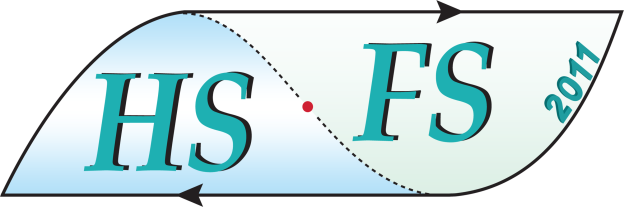 Practical information

 Regular meals on the first floor
 Please, copy your presentations to the laptop in advance
 Tuesday afternoon: excursion and banquet
 Wednesday: early check out
 Organizing committee:
Pavel Gurevich
 Yulia Jagodzinski

 Anna Kuznetsova
 Eyal Ron

 Sergey Tikhomirov